Figure 4. Projections from the intermediate and magnocellular parts of the basal amygdala nucleus. Series of drawings ...
Cereb Cortex, Volume 25, Issue 11, November 2015, Pages 4351–4373, https://doi.org/10.1093/cercor/bhv019
The content of this slide may be subject to copyright: please see the slide notes for details.
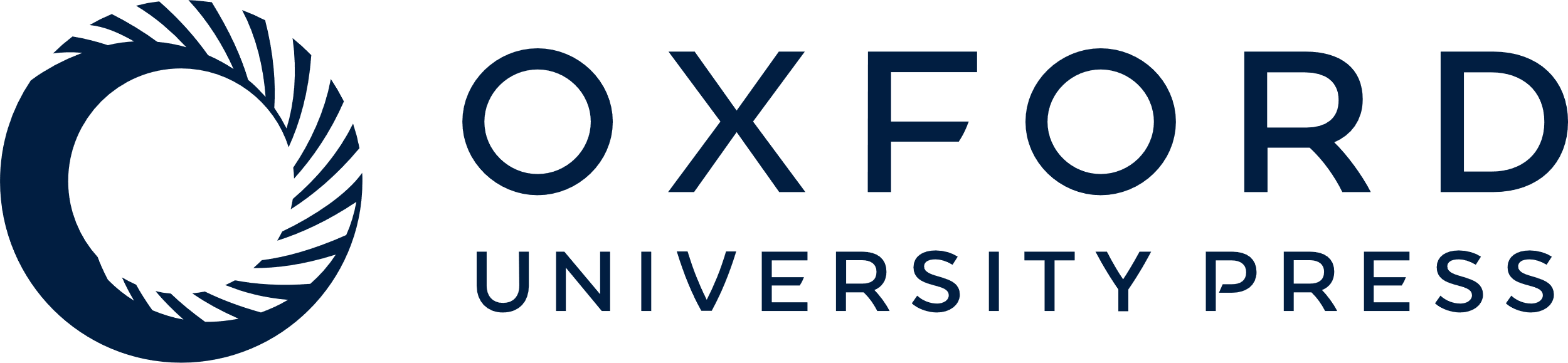 [Speaker Notes: Figure 4. Projections from the intermediate and magnocellular parts of the basal amygdala nucleus. Series of drawings of coronal sections from case ACy21R going from anterior (#1) to posterior (#7). The numbers (letters in the case of the insula) correspond to different prefrontal areas. Terminal label is shown in gray, with darker gray representing denser label. The cross-hatching marks those areas with both fiber and terminal labeling. SI, substantia innominata; all other abbreviations are as in Figure 3.


Unless provided in the caption above, the following copyright applies to the content of this slide: © The Author 2015. Published by Oxford University PressThis is an Open Access article distributed under the terms of the Creative Commons Attribution License (http://creativecommons.org/licenses/by/4.0/), which permits unrestricted reuse, distribution, and reproduction in any medium, provided the original work is properly cited.]